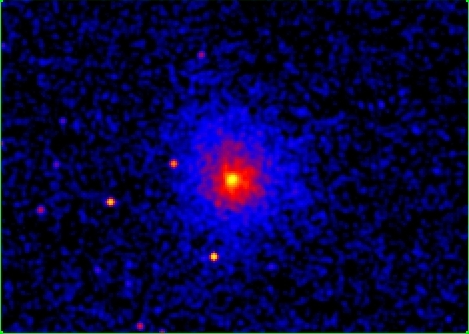 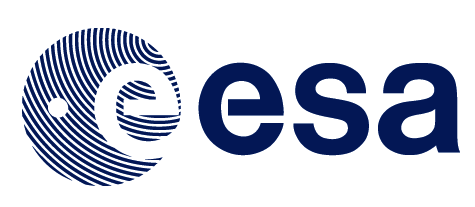 CHANDRA’s view of cool-core clusters at high-z      Joana Santos  (ESAC/ESA)
P. Tozzi (INAF-OATS), P. Rosati (ESO), H.Boehringer (MPE), 
M. Nonino (INAF-OATS), G. Giovaninni (INAF-BO)
The X-ray Universe – Berlin 2011
Cool-core clusters
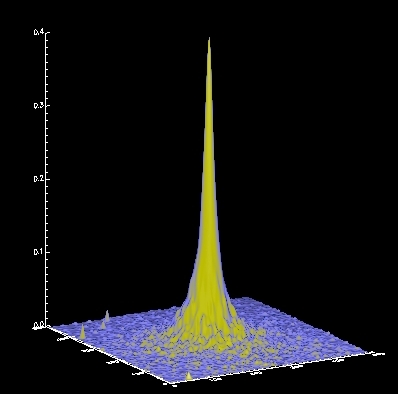 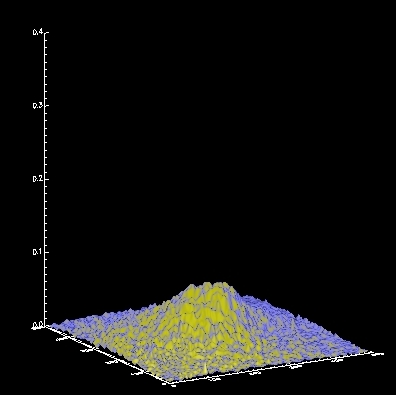 CC
Non - CC
- Central surface brightness excess    
- Central cooling time << tHUBBLE
- Low central entropy (< 30 kev/cm2) 
- Temperature drop: Tc ~ 1/3 Tavg
Complex physics: 
heating counteracts cooling -> AGN energy injection
Feedback mechanisms between ICM and BCG
CC as the end stage of cluster virialization
Local universe is dominated by CC: 50-70%     e.g. Hudson+2010
z<0.4         No evolution                                                       Bauer+2005 
0.5<z<0.9  Strong evolution  400SD -> density cuspiness     Vikhlinin+2007 
0.7<z<1.4  Moderate evolution: most high-z clusters are moderate CC  
                   RDCS -> surface brightness concentration           Santos+2008
Joana Santos - ESA
2
[Speaker Notes: Cc – cluster assembly process – formation and mass assembly scenarios]
The evolution of cool-core clusters 
JS, P.Tozzi, P.Rosati & H. Boehringer 2010 A&A
using Chandra data of 3 cluster samples at  0.1< z< 1.3      -  cSB , surface brightness concentration        - central entropy      -  central cooling timeDeep Chandra data of WARPJ1415 at z=1 JS, P.Tozzi, P.Rosati, M. Nonino, G. Giovaninni 2011 in prep
-  surface brightness analysis 
      -  spectroscopic analysis: temperature & metallicity profiles

    - central cooling time & central entropy 
       -  central radio source
Joana Santos - ESA
3
Chandra data of 3 cluster samples
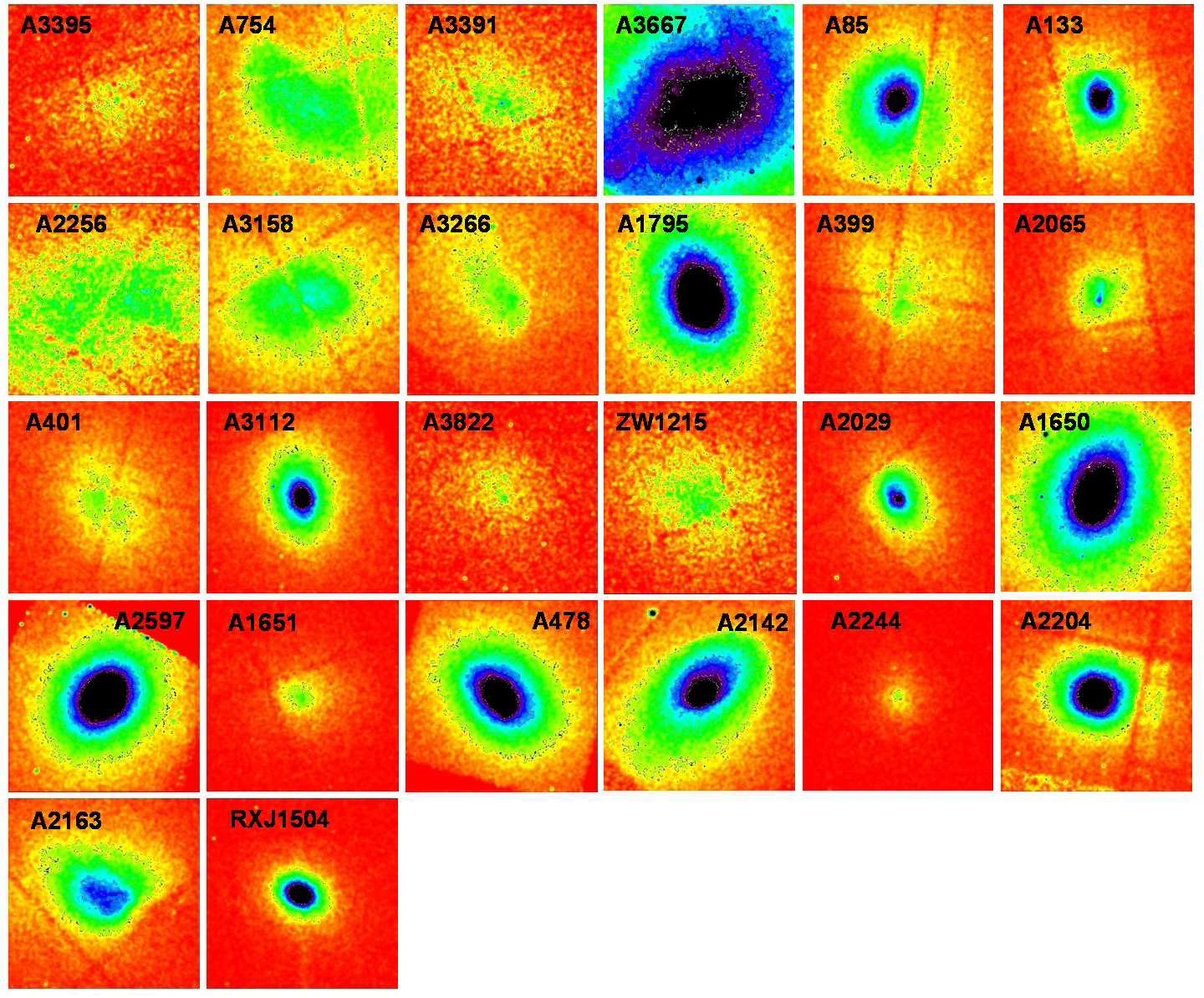 26 clusters
400SD
0.1< z <0.2
20 clusters 400SD
0.5<z<0.9
15 clusters RDCS+WARPS 0.7< z <1.3
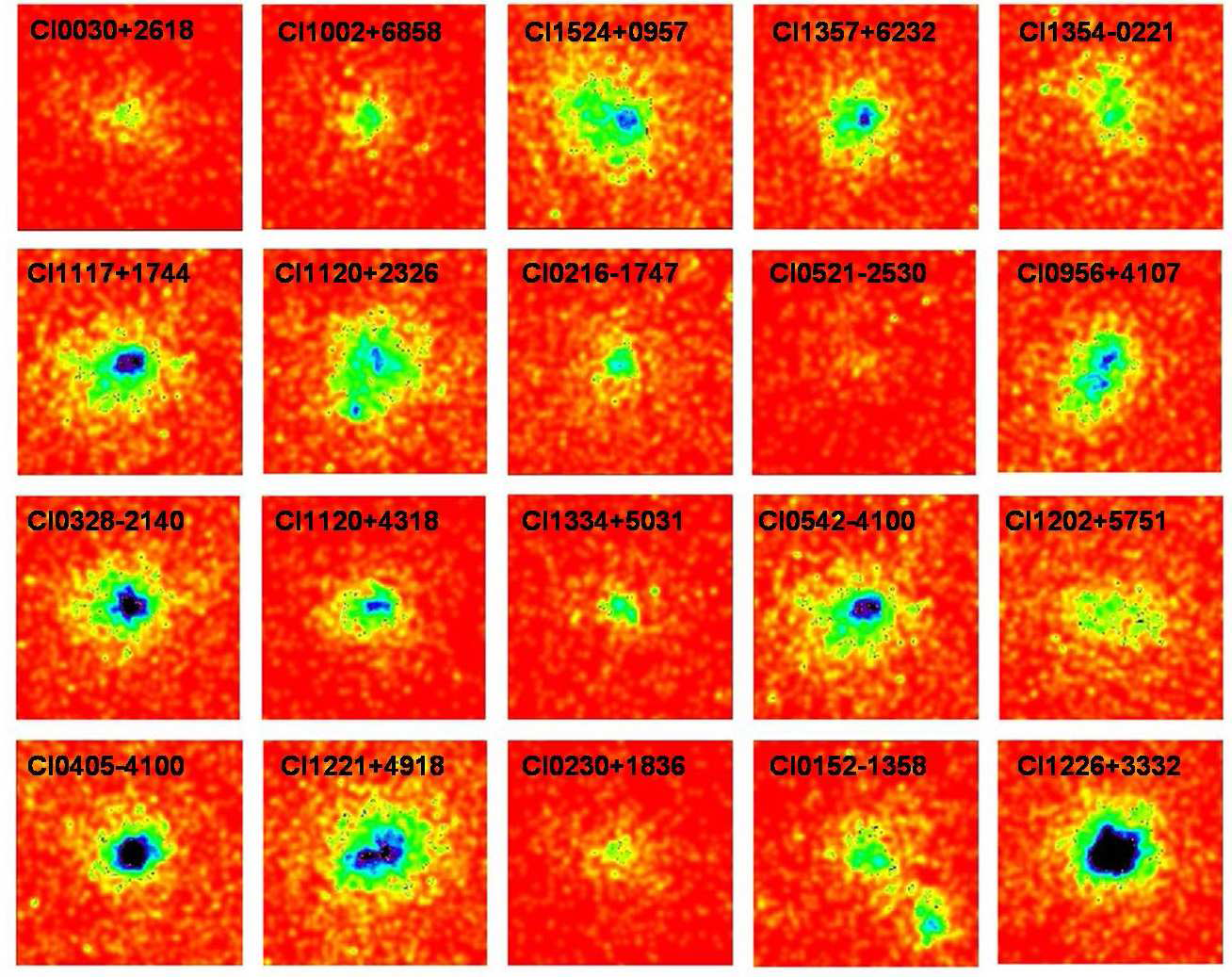 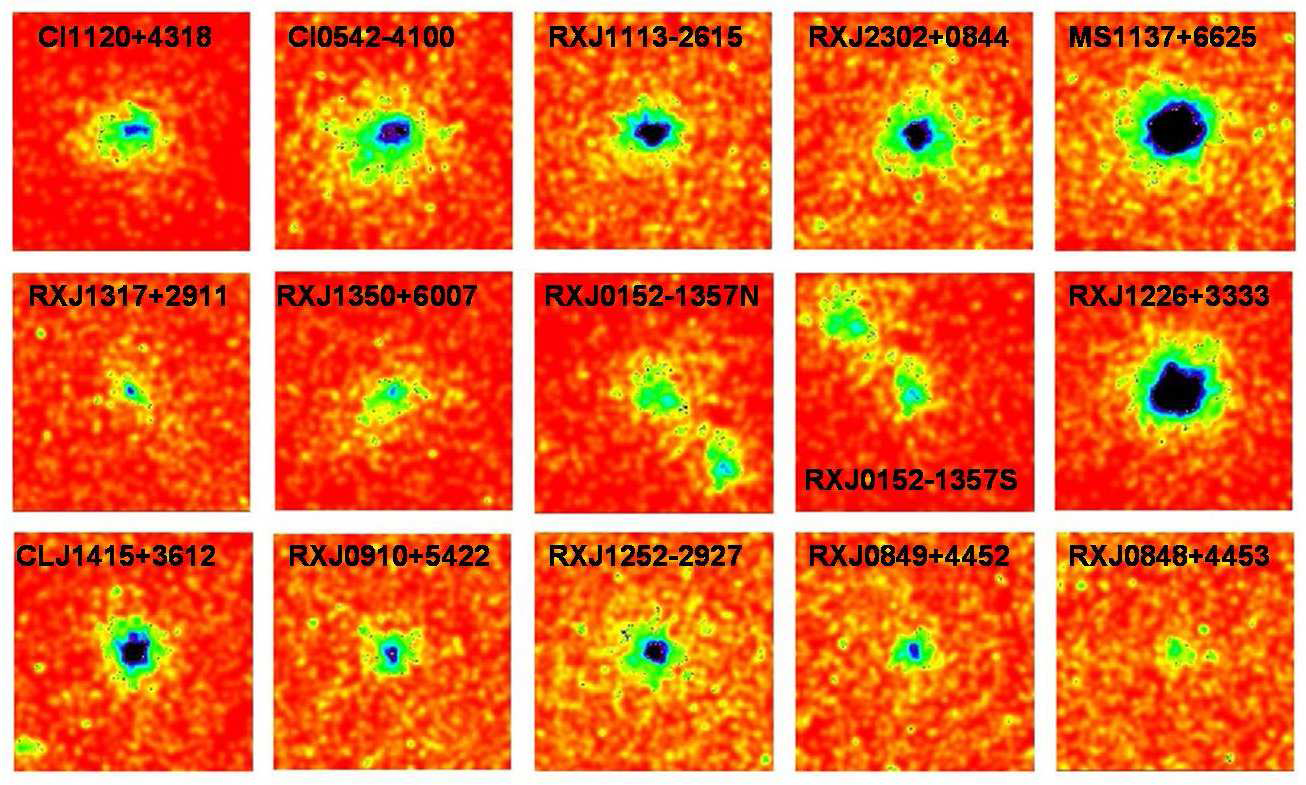 4
Surface brightness concentration
Santos et al. 2008
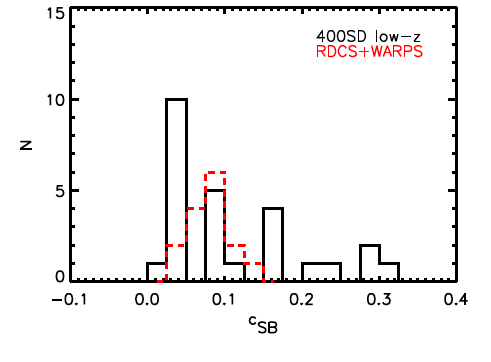 cSB = SB (r< 40 kpc) 
        SB (r< 400 kpc)
Non cc
Strong cc
Most of high-z cluster in moderate cool core region
5
Central entropy                            r=20kpc 
													1 Temperature
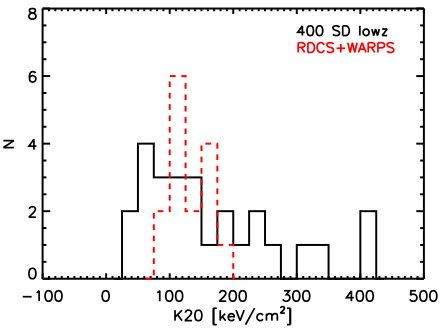 Strong cc
Non cc
Ko < 30 keV/cm2 
Cavagnolo+ 2008
6
Central cooling time                       r=20kpc 
													  1 Temperature
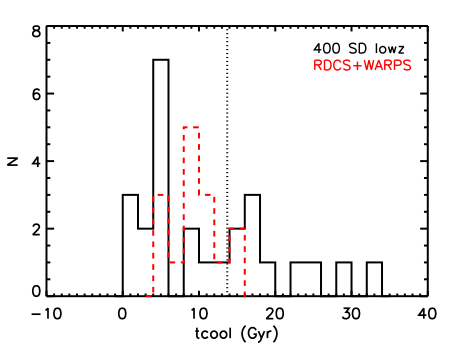 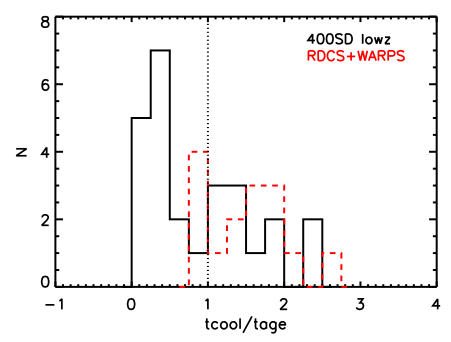 BUT we don’t know the
age of the clusters …!!
7
Correlation between tcool and cSB
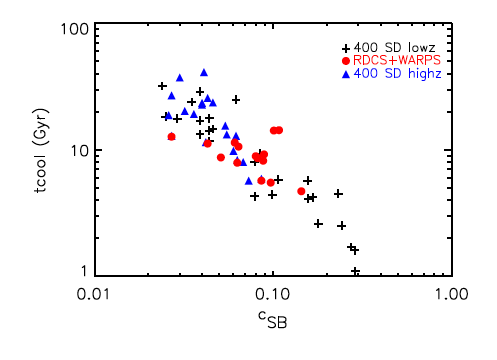 cSB shows very strong correlation with tcool: 
the best cooling estimator at high-z (Hudson + 2010)
8
Summary I
Moderate evolution of cool-core clusters up to z=1.3
- Lack of strong CC, but large fraction of high-z moderate CC

  - No sign of cc/ncc bimodality

  - 400SD-highz skewed to low concentrated clusters: 
   
      -> we used the RDCS+WARPS to measure evolution

 - usefulness of a simple parameter, cSB, as a CC estimator in low S/N data


              ->   Cool-cores must have formed at z > 1.4 

        ->   Need more data: next-generation X-ray survey mission!


                We chose the strongest high-z cc in our sample 

                      to investigate the cc properties in detail :
9
WARPJ1415 @ z=1, a CC in the distant Universe
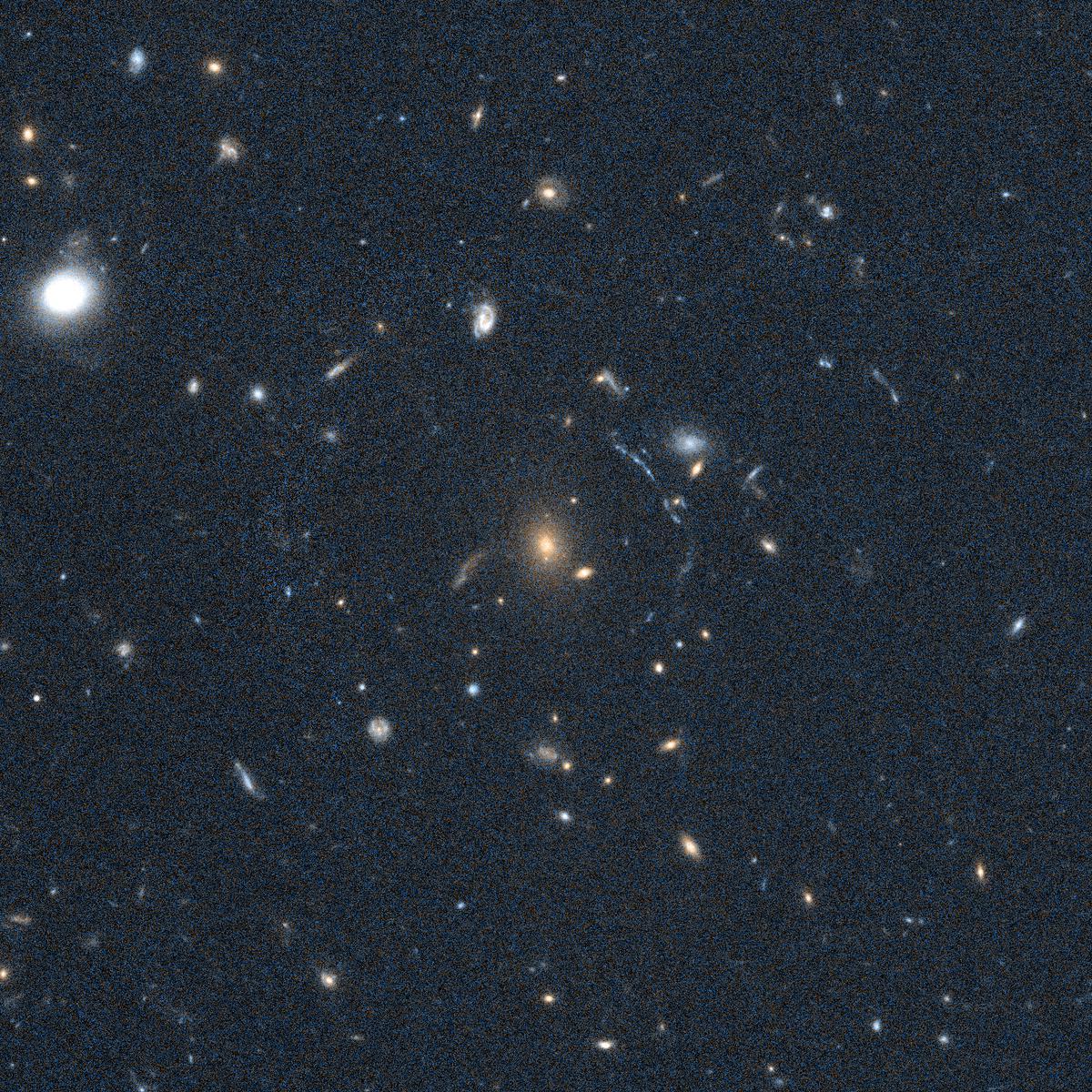 HST/ACS
ACS i775-z850
90 ksec archival ACIS-I data:

T=7 keV
Lx[0.5-2.0]=4x10^44 ergs/s
tcool=3.4 Gyr
cSB= 0.145 (moderate/strong cc)
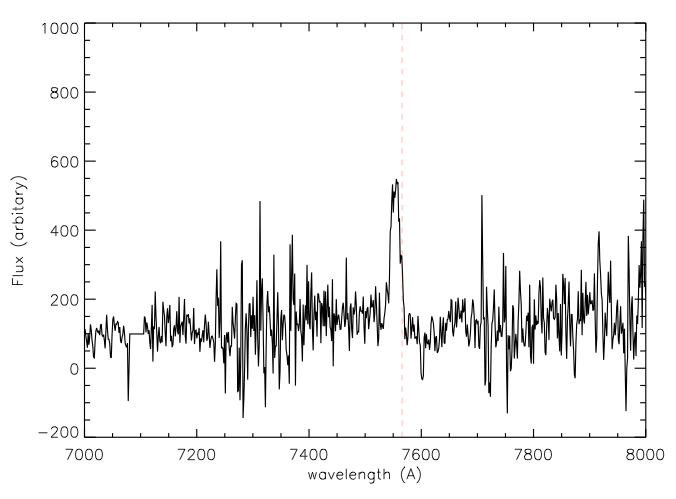 BCG - OII
GEMINI / GMOS
    courtesy of A. Edge
Very bright, massive BCG 
with OII emission
280 ksec ACIS-S Cycle 12
                (PI JS))
~ 8000 net counts
8 bins spectroscopic analysis
10
WARPJ1415: double beta model fit to surface brightness
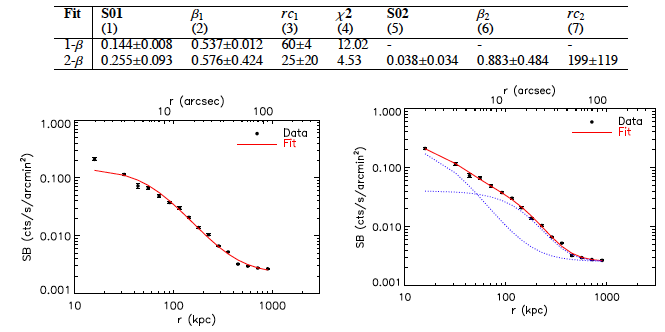 LL core   ~ 4 L totl
Joana Santos - ESA
11
ACS i775-z850
[Speaker Notes: Profile will be used for an accurate mass determination]
WARPJ1415: temperature profile & map
40” ~ 320 kpc
Temperature drop: Tc=4.7±0.4 keV
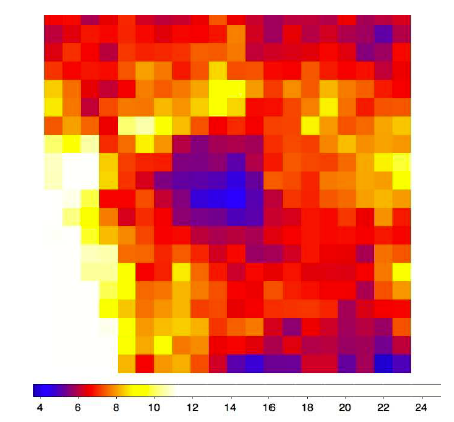 <T> ~ 6 keV
Joana Santos - ESA
12
ACS i775-z850
WARPJ1415: metallicity profile
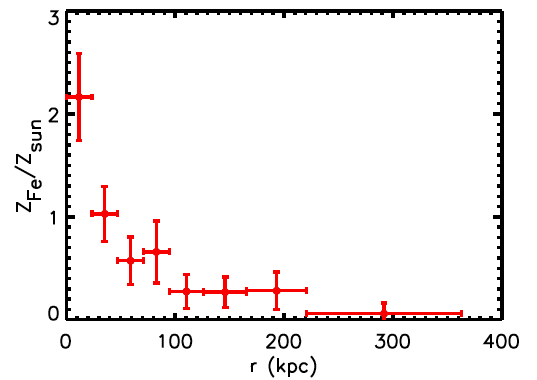 Fe peak: Zfe, c=2.1 ± 0.4 Zsun
< Zfe> ~ 0.2 Zsun
We also detect Si, S, Ni  at 2-σ
ACS i775-z850
WARPJ1415: X-rays + radio interaction
Chandra                           Residual                    Radio VLA (res ~ 2”)
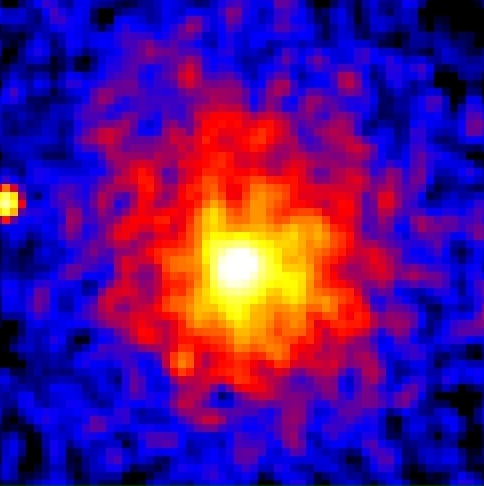 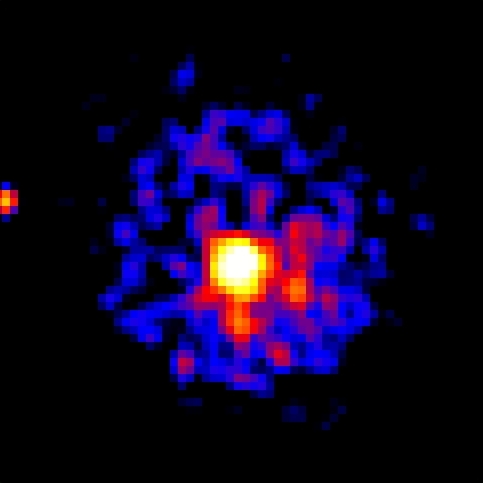 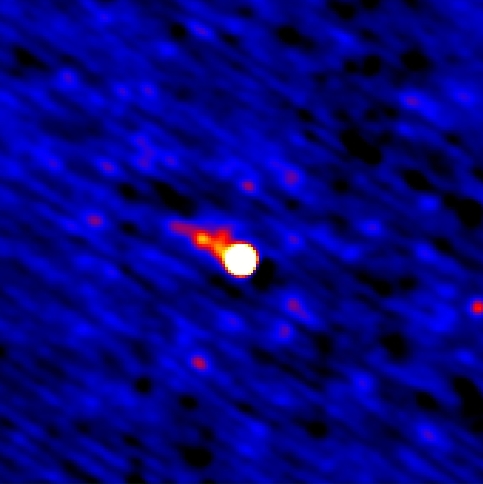 80 kpc
Nuclear emission:
L1.4GHz = 2.0x10^25 W/Hz

+ one sided jet/tail feature
1’ (480 kpc)
Asymmetry in SB in 
north part, 45°
1’
Joana Santos - ESA
14
ACS i775-z850
WARPJ1415: cool core estimators
The importance of deep data for high-z clusters!
Joana Santos - ESA
15
Summary  II
WARPJ1415 is a a cool-core cluster at z=1!

      - using the deepest Chandra data of a high-z cluster (370 ksec)
     
      we measure:
 
      - SB profile: 2 β-model required (ongoing: X-ray mass profile)

      - temperature drop similar to the ones in local cc clusters

      - central cooling time < 1 Gyr, central entropy < 30 keV/cm2

      - very high Fe peak -> clue to enrichment mechanisms & timescales

               - radio source in the center  + OII emission in the BCG
The X-ray properties of the cool-core in WARPJ1415 are 

    very similar to the ones of low-z cool-cores

  Ideal high-z cluster to study the ICM-BCG feedback
  
   mechanisms
Joana Santos - ESA
16